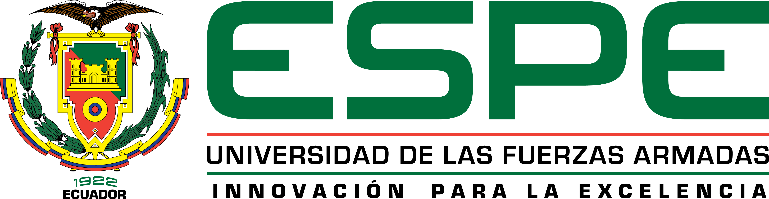 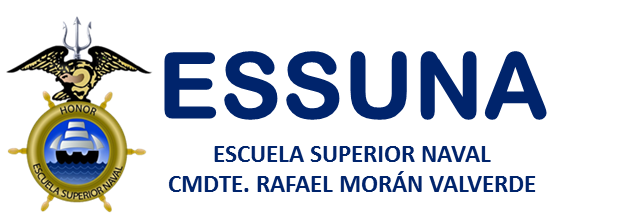 ENTRENAMIENTO Y CAPACITACIÓN DE PARTIDAS DE 
ABORDAJE EN LAS UNIDADES NAVALES DE SUPERFICIE
 PARA LAS OPERACIONES DE CONTROL DE TRAFICO ILICITO
ELABORADO POR: 
GM 4/A  MILTON ANDRES BRAVO MUÑOZ
AGENDA
MARCO JURÍDICO
Introducción
MARCO JURÍDICO
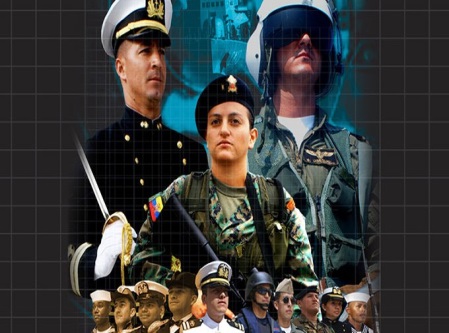 FORTALEZA
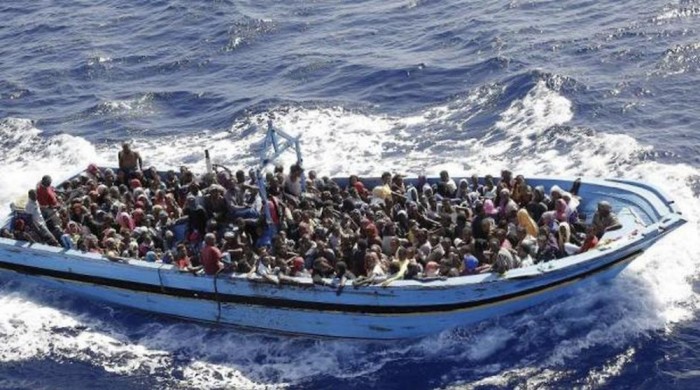 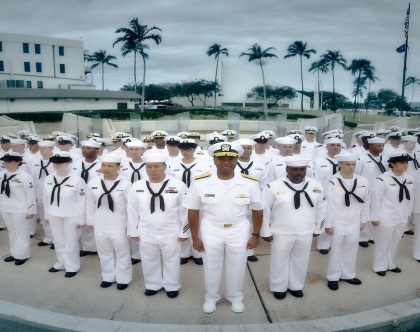 COOPERACION
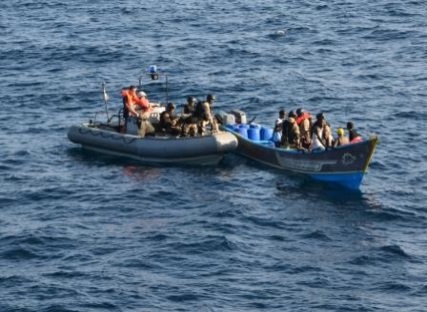 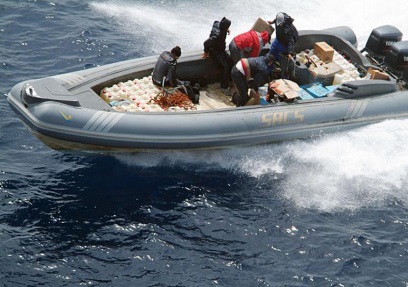 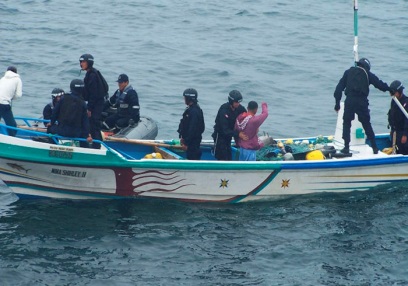 Entre las amenazas principales se puede citar la piratería, contrabando, comercio ilícito, extracción ilegal de recursos marinos, contaminación ambiental,  narcotráfico tráfico de armas, personas y drogas.
[Speaker Notes: A través del tiempo se ha incrementado significativamente las actividades ilícitas en el área marítima, mantener los mares seguros es una tarea que se basa en la fortaleza y en la cooperación de todo el grupo de trabajo de todas las armadas de mundo.  Entre las amenazas principales se puede citar la piratería, contrabando, comercio ilícito, extracción ilegal de recursos marinos, contaminación ambiental,  narcotráfico tráfico de armas, personas y drogas.
El objetivo de la seguridad marítima es crear una compatibilidad entre la libertad de navegación y la confiabilidad de la misma para que se pueda garantizar el ejercicio de actividades lícitas en el mar y asegurar cada uno de los recursos de los ciudadanos. 
Para enfrentar cada uno de estos sucesos marítimos se han ido incrementando nuevas tácticas de seguridad para mejorar la eficiencia de las capacidades y medios de las personas encargadas de esta supervisión.
La correcta capacitación contínua de los medios navales es un punto de vital importancia en este ejercicio de seguridad, ya que de esta manera sus habilidades se encuentran en un perfeccionamiento constante.
En este estudio se deberá analizar cada uno de los procedimientos que deberá enfrentar el personal a bordo, junto con el conocimiento de la normativa legal vigente con la finalidad de tener la noción exacta de cómo se debe realizar un abordaje, inspección y el registro de cada actividad.]
Planteamiento del problema
MARCO JURÍDICO
Indice delictivo
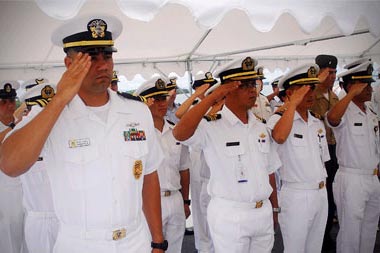 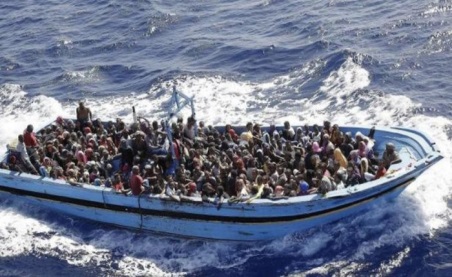 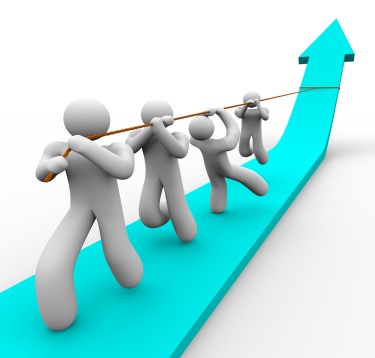 Velar por la seguridad del personal durante las operaciones y actividades que realicen en el mar
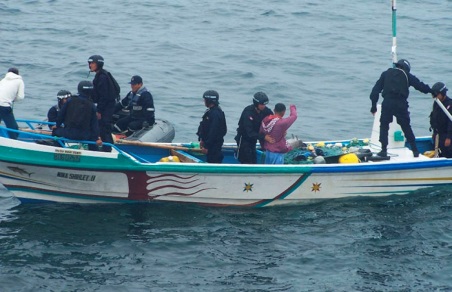 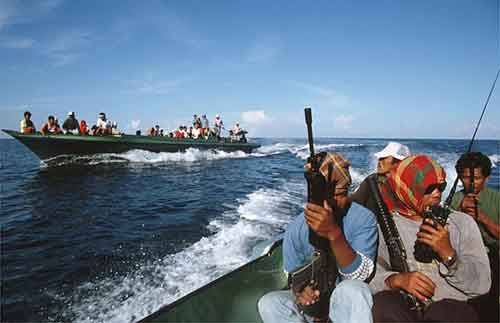 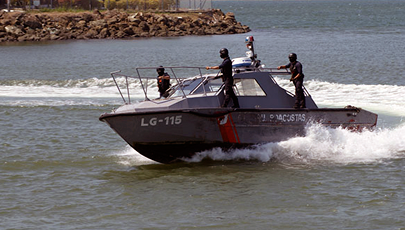 El mayor porcentaje de las importaciones y exportaciones se las realiza por la vía marítima
Análisis critico
MARCO JURÍDICO
ENTRENAMIENTO Y CAPACITACION
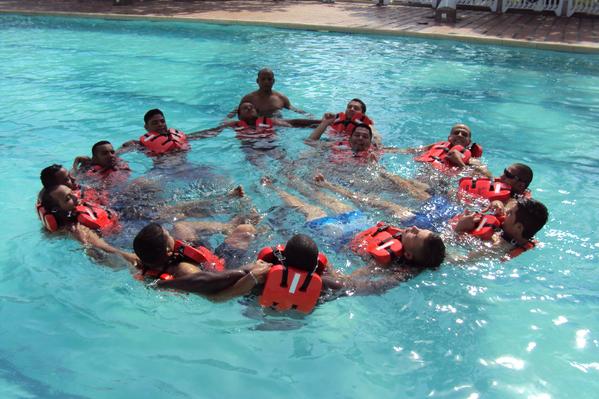 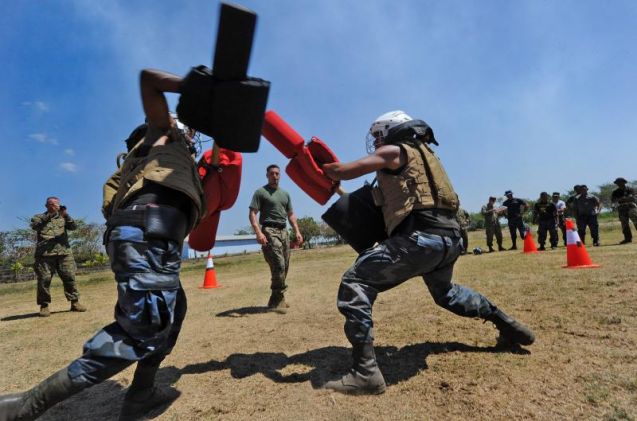 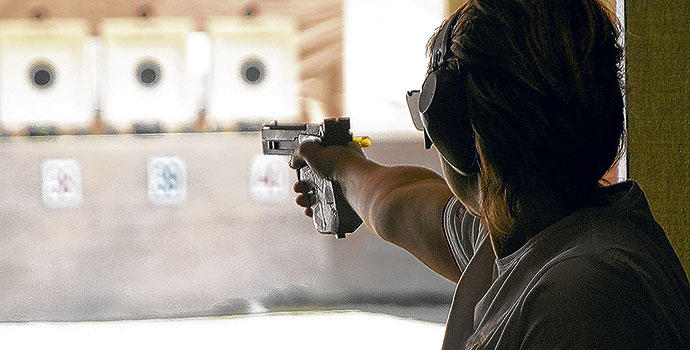 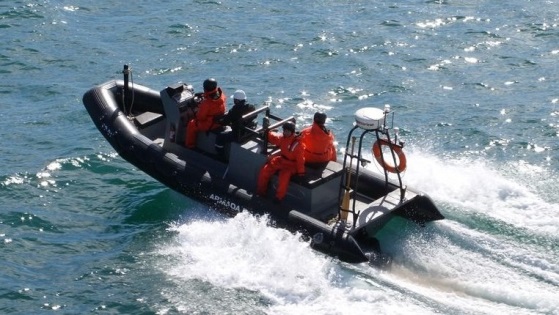 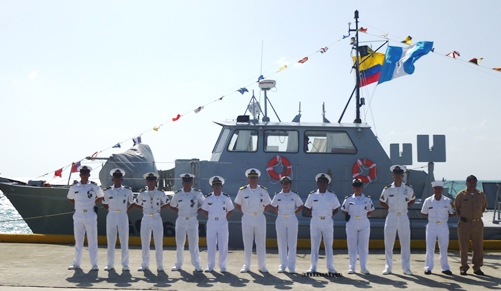 El entrenamiento y capacitación militar para las operaciones de trafico ilícito son requeridas para minimizar los riesgos de este tipo de funciones
JUSTIFICACION
MARCO JURÍDICO
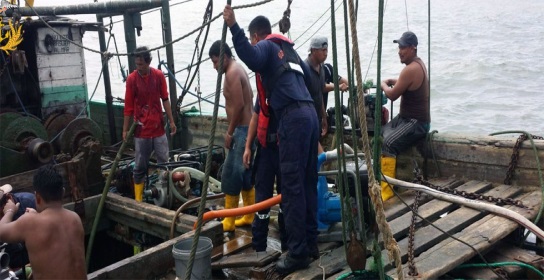 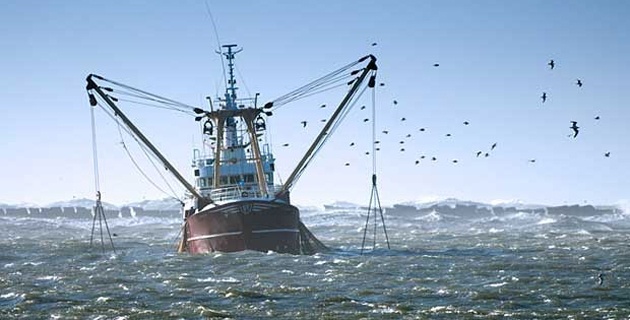 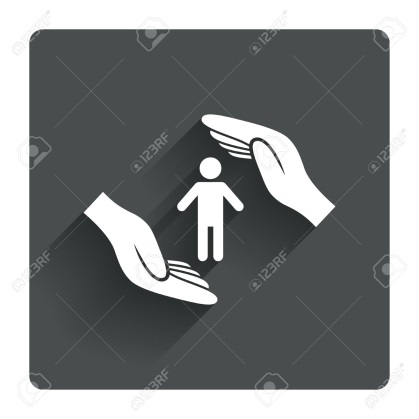 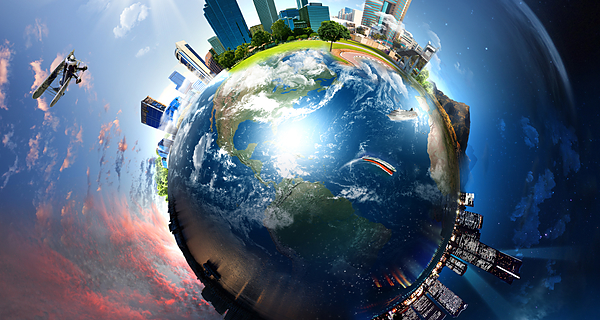 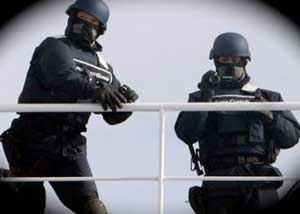 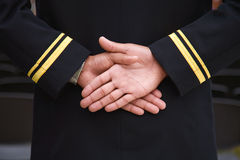 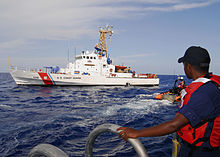 La seguridad de la vida humana en el mar es un aspecto relevante a nivel mundial
OBJETIVO GENERAL
MARCO JURÍDICO
ENTRENAMIENTO
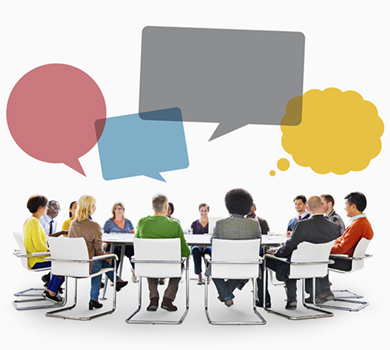 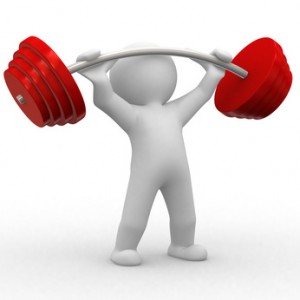 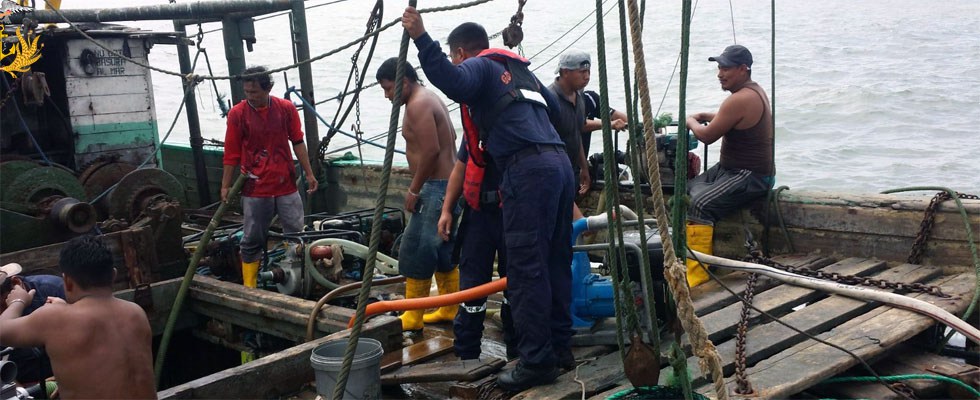 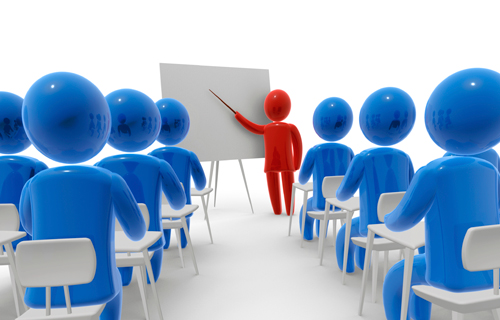 ANALIZAR
RIESGOS
CAPACITACION
Analizar los requerimientos de Entrenamiento y capacitación para cumplir las operaciones de control mediante un análisis de los procedimientos y riesgos a los que se enfrenta el personal de las unidades Navales de superficie que realiza abordajes.
OBJETIVOS ESPECIFICOS
MARCO JURÍDICO
Hipótesis
MARCO JURÍDICO
Un alto nivel de entrenamiento y capacitación contribuye positivamente con la efectividad de las partidas de abordaje en las Unidades Navales de Superficie para las operaciones de control de tráfico ilícito
Hipótesis
MARCO JURÍDICO
Un alto nivel de entrenamiento y capacitación contribuye positivamente con la efectividad de las partidas de abordaje en las Unidades Navales de Superficie para las operaciones de control de tráfico ilícito.
Marco Teórico
MARCO JURÍDICO
ABORDAJE
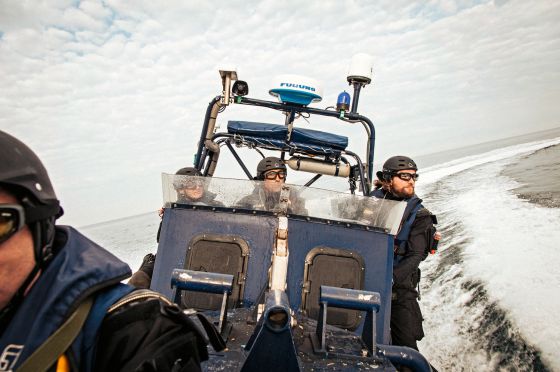 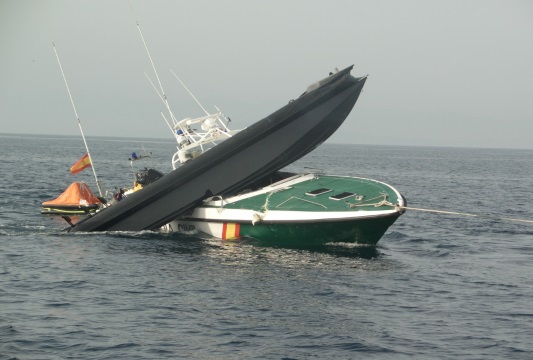 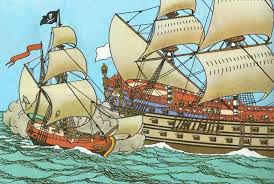 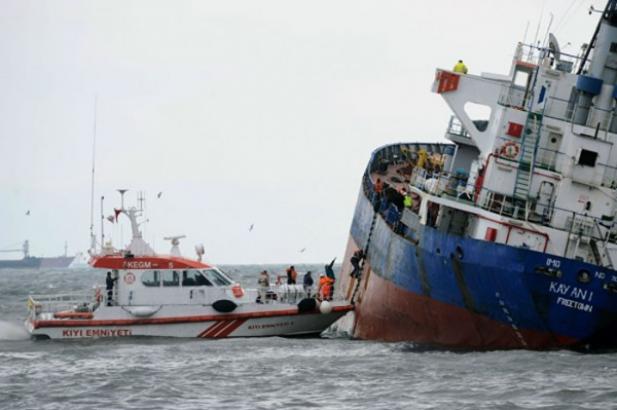 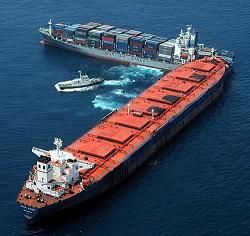 [Speaker Notes: Asimismo se puede afirmar que al referirnos al término abordaje, relacionamos esto a la acción de un choque o roce entre dos o más embarcaciones que se encuentran en el agua. En este sentido existen tratados internacionales que norman el tipo de abordaje que puede o no realizarse entre embarcaciones, por ello es importante reconocer dichas normativas para no infringir las leyes establecidas.]
Marco Teórico
MARCO JURÍDICO
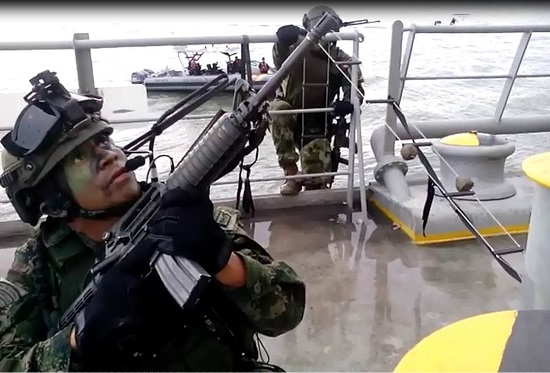 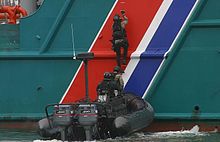 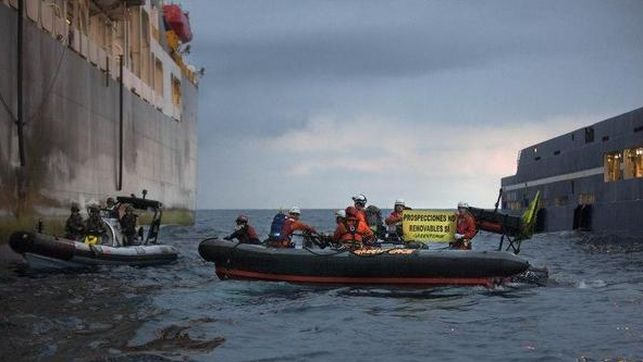 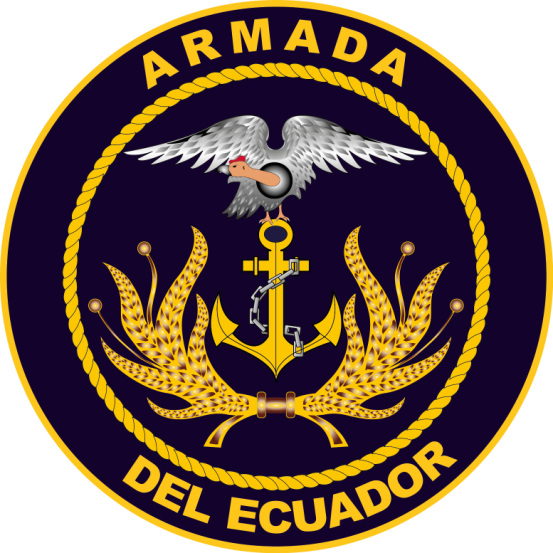 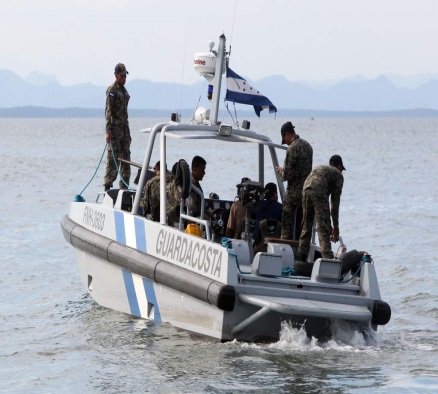 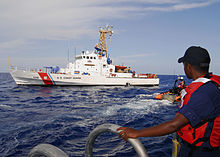 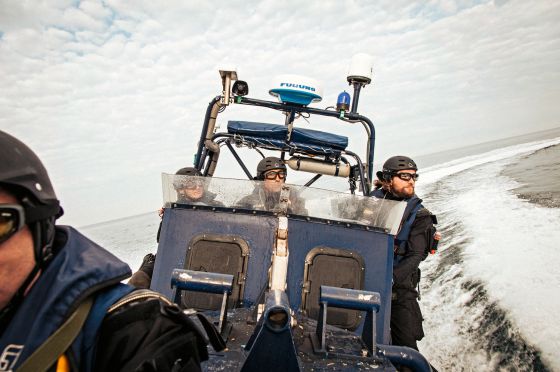 [Speaker Notes: La acción de abordar una embarcación se debe realizar por los integrantes de la Armada quienes estarán a cargo de inspeccionar o derribar la embarcación confiscada, ya sea por un choque, una colisión o por la comprobación de actos ilícitos que ponen en riesgo la soberanía del país.]
Marco Teórico
MARCO JURÍDICO
Actividades ilícitas en los espacios acuáticos
Marco Teórico
PARTIDA DE ABORDAJE
OFICIAL DE ABORDAJE
ASISTENTE
INSPECCIÓN #1
INSPECCIÓN #2
SEGURIDAD #1
SEGURIDAD #2
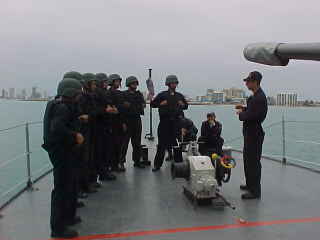 Siempre trabajarán en parejas.
Evitarán la línea de fuego.
Todos los integrantes de la partida tendrán comunicaciones.
Marco Teórico
EQUIPAMIENTO
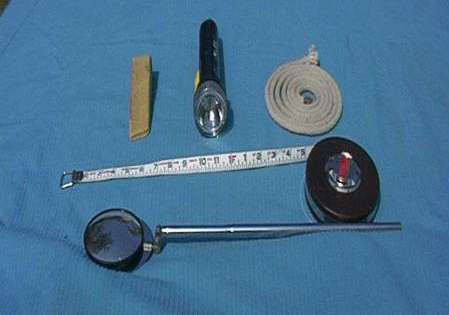 LISTA DE VERIFICACIÓN PARA ABORDAJE
Formularios aplicables (libretin citaciones)
Casco, chaleco antibalas y salvavidas
Cinturón de abordaje
Armamento y munición necesaria
Radio portátil con manos libre y protector
Cámara fotográfica o filmadora
Esposas con llave
Bastón expandible y gas pimienta.
Linterna
Guantes
Marco Teórico
PROCEDIMIENTOS DE  ABORDAJE
- PREVIOS


PROCEDIMIENTOS        - DURANTE           ABORDAJE
 

			         - DESPUÉS
APROXIMACIÓN EN EL BOTE
Aproximación tipoHerradura
[Speaker Notes: Buena cobertura visual del barco.

Buena posición de triangulación.

Verifique el cumplimiento de instrucciones.

Aproximación tipo herradura.

Ubique un lugar seguro para abordar. 

La partida se embarcará en lo posible sin ningún tipo de ayuda de la tripulación de la embarcación a ser abordada]
Posición de Triangulación
EVITAR LÍNEA DE FUEGO
EMBARQUE
Se seleccionará un punto seguro de embarque.

Se mantiene tripulación de la embarcación a la vista y reunida en solo lugar en cubierta.

Se procede a embarcar sin ayuda, la segunda persona en abordar ayudará al resto de la partida de ser necesario.
ORDEN DE ABORDAJE
1.- SEGURIDAD 1
2.- SEGURIDAD 2
3.- INSPECCIÓN 1
4.- INSPECCIÓN 2
5.- ASISTENTE
6.- OFICIAL DE ABORDAJE
[Speaker Notes: La partida se embarca en el orden indicado por el Oficial de Abordaje y procede inmediatamente a asumir sus posiciones. 
PREGUNTAR SI HAY PERROS ABORDO ANTES DE ABORDAR]
Metodología
MARCO JURÍDICO
El enfoque de investigación es cuantitativo, de tipo transversal y un nivel de investigación descriptivo.
Metodología
MARCO JURÍDICO
Instrumentos de investigación
Encuesta
Entrevista 
Registros Documentales
Metodología
MARCO JURÍDICO
[Speaker Notes: Se realizaron 284 encuestas, de las cuales 256 encuestados dieron su opinión que equivale al 90% que indicaron que no reciben capacitaciones sobre las Operaciones de Control de Tráfico Ilícito, el 10% de las 28 personas contestaron que si reciben capacitaciones ocasionalmente para realizar monitoreo.]
Metodología
MARCO JURÍDICO
[Speaker Notes: El 90% de los encuestados correspondiente a 256 personas indicaron que si poseen todos los recursos materiales para realizar una Operación de Control de Tráfico  Ilícito y solo el   10 % equivalente a 28 personas indicaron que no poseen todos los recursos.]
Metodología
MARCO JURÍDICO
[Speaker Notes: De acuerdo al resultado, el 97% de los encuestados (276 personas) indicaron que debe aumentarse la capacitación y entrenamiento de la partida de abordaje de su unidad, teniendo un resultado negativo de 3% (8 personas) que no creen necesaria la capacitación y entrenamiento]
Metodología
MARCO JURÍDICO
[Speaker Notes: El gráfico indica los resultados que se analizaron y ejecutaron en las operaciones que se realizó para el año 2015, durante las inspecciones y abordaje que efectuó la Escuadra Naval. Cabe señalar que la CAM II ejecuto 96 inspecciones y abordaje, así mismo la CAM VIII es la que realizo mayor número de inspección y abordaje esto muestra que para esta operación planificada hubo los suficiente recursos para llevar a cabo este control en alta mar. Pero también es importante señalar que entre las CAM I Y CAM V, existieron pocas operaciones de inspección por falta de recursos financieros.]
Metodología
MARCO JURÍDICO
[Speaker Notes: Se puede demostrar que para el año 2016 el primer Control de Área Marítima la CAM I que se planifico y ejecuto se realizaron 67 inspecciones y abordajes, la segunda CAM II organizada para este periodo se llevó a cabo 336 operaciones y fue la última que se ejecutó durante este año, como se puede observar en el gráfico el resto de las CAM quedaron pendientes por falta de recursos porque demandan grandes gastos.]
Propuesta
MARCO JURÍDICO
Justificación
La Escuadra Naval realiza entre las actividades de control de tráfico ilícito, diferentes inspecciones y abordajes para verificar la licitud de diferentes embarcaciones nacionales o extranjeras.
[Speaker Notes: Por lo que es necesario que el personal conozca los diferentes procedimientos a seguir con la finalidad de disminuir los riesgos de estas operaciones para el personal. Siendo los beneficiarios directos el personal de oficiales y tripulantes de la Escuadra naval de la Armada del Ecuador.]
Propuesta
MARCO JURÍDICO
Objetivos
Contribuir con la disminuir de los riesgos de la ejecución de partidas de abordaje en las operaciones de control del personal militar.
Propuesta
MARCO JURÍDICO
Alcance 
La presente propuesta está destinada al personal de oficiales y tripulantes de la Escuadra Naval de las diferentes unidades que deben realizar abordajes como parte de las actividades de control marítimo.
Propuesta
MARCO JURÍDICO
DESCRIPCIÓN DEL PROGRAMA DE CAPACITACIÓN:
Equipos de protección y armamento 
Perfiles y competencias del personal
Procedimientos de abordaje
 
	PROPÓSITO DEL PROGRAMA DE CAPACITACIÓN
Proporcionar conocimientos teóricos y aplicativos para mejorar las competencias del personal que realiza abordajes de la Escuadra Naval.
[Speaker Notes: DESCRIPCIÓN DEL PROGRAMA DE CAPACITACIÓN:
El programa de capacitación para mejorar las competencias del personal que realiza abordajes de la Escuadra Naval se enfoca en proporcionar los conocimientos básicos que deben conocer el personal se divide en tres cursos]
Propuesta
MARCO JURÍDICO
OBJETIVO GENERAL
Mejorar el nivel de capacitación y entrenamiento del personal de Oficiales y tripulantes que realizan abordajes en las Unidades de la Escuadra Naval  
OBJETIVOS ESPECÍFICOS
Describir los riesgos en las operaciones de abordaje
Especificar los procedimientos al realizar un abordaje
Especificar los recursos materiales y humanos para realizar abordajes 
OBJETIVO TERMINAL DEL PROGRAMA
Obtener conocimientos representativos para las operaciones de inspección y abordaje realizadas por las Unidades de la Escuadra Naval.
[Speaker Notes: DESCRIPCIÓN DEL PROGRAMA DE CAPACITACIÓN:
El programa de capacitación para mejorar las competencias del personal que realiza abordajes de la Escuadra Naval se enfoca en proporcionar los conocimientos básicos que deben conocer el personal se divide en tres cursos]
Propuesta
MARCO JURÍDICO
[Speaker Notes: DESCRIPCIÓN DEL PROGRAMA DE CAPACITACIÓN:
El programa de capacitación para mejorar las competencias del personal que realiza abordajes de la Escuadra Naval se enfoca en proporcionar los conocimientos básicos que deben conocer el personal se divide en tres cursos]
Propuesta
MARCO JURÍDICO
Propuesta
MARCO JURÍDICO
Propuesta
MARCO JURÍDICO
CONCLUSIONES
MARCO JURÍDICO
CONCLUSIONES
MARCO JURÍDICO
RECOMENDACIONES
MARCO JURÍDICO